A Data-Driven Approach to Modeling Atrial Fibrillation (AF)
Timothy Tyree
UCSD - Dept. of Physics
Rappel Lab
QIB Training Grant Review
July 18, 2019
[Speaker Notes: Talk more smoothly.
Turn down the superlatives.
Don’t say “I guess”.  Be certain.
Walk them through the slides.  This will guarantee they actually read them.]
Outline
Understanding the physiology of the disease
Link between patients and our research
Understanding our progress
Our plan for the second year
Brief website demo
Time for questions
[Speaker Notes: 30sec/1]
Understanding the physiology of the disease
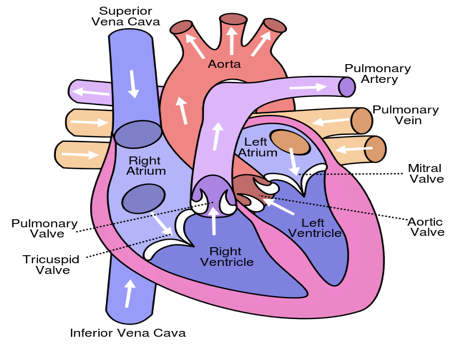 The human heart has four chambers.
The atrium is thin (~1mm) and pumps blood to the ventricles.
AF is a type of cardiac arrhythmia where the heart “quivers”.
AF Leads to blood pooling in the atrium, which can lead to clotting, which can lead to stroke.
At least 2.7 million Americans are living with AF.
[Speaker Notes: 2min/2]
Understanding the physiology of the disease
Evidence for spiral waves observed previously
in sheep heart during AF - Skanes et al, Circulation (1998)
in dog heart during VF -  Witkowski et al, Nature (1998)
in explanted human heart - Hansen et al, Euro. Heart J. (2015)
Our own evidence shows spiral waves as well
A heart cell is excitable: a stimulus that is sufficiently long or strong will generate an excitation.
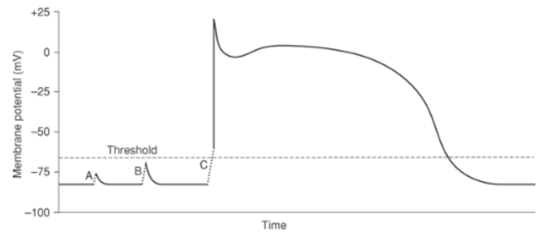 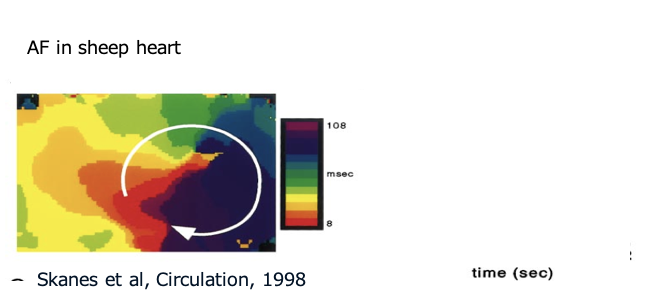 Skanes et al, Circulation (1998)
[Speaker Notes: 2min/2
There’s still some argument among academics whether it’s a spiral wave or a rotor or disorganized random firing that causes AF.  That’s why here I’m emphasizing the evidence for AF being populated by spiral waves, specifically because our approach assumes the existence of spiral waves.]
Link between patients and our research
Catheter Ablation surgery is an alternative to taking blood thinners.
Focal Impulse and Rotor Modulation  (FIRM) is a method of catheter ablation that is currently in clinical practice. FIRM works by targeting locations spiral tips tend to reside for pointlike ablation. 
Compared to older methods:
Much less tissue is destroyed
Much better long-term outcome
>80% AF free after 1 year
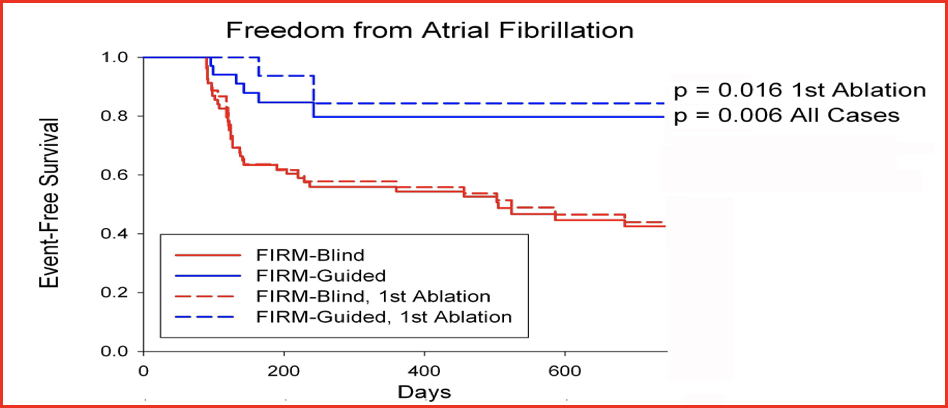 Narayan, et al., CONFIRM. JACC 2012; 60(7): 628-636
Morillo, Natale et al., RAAFT-2, LBCT HRS 2012; Weerasooriya, Haissaguerre, JACC 2011
[Speaker Notes: 2min/2
This was not a randomized trial.
FIRM is promising, but don’t oversell it. => there’s room for improvement, perhaps.]
Link between patients and our research
FIRM catheter ablation appears to be more effective than traditional catheter ablation.
We would like to go the patient-specific modelling route with our research.
We incorporate patient data by taking CT scans as inputs as inputs to our simulations.  MRI’s can also be used.  Smooth muscle fiber orientation can also be considered, but it’s not always feasible to measure that.
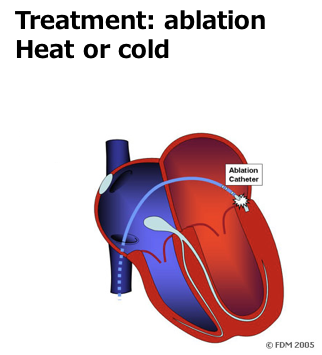 Pictured: Point-like ablation treating Wolff-Parkinson-White syndrome, a congenital disease that leads to AF.
[Speaker Notes: 2min/2
still debated amongst academics whether there’s (i) a dominate spiral wave that breaks up or (ii) continuous spiral wave breakup ( == “multi-wavelet reentry”).
Regardless, certain areas of the heart are more vulnerable than others, and targeting them appears to work.]
Understanding our progress
Point-like spiral tip trajectories can be used to measure spiral tip-spiral tip interactions, which can then be used to calculate these birth-death rates:
A single spiral wave may crash into itself, breaking up into multiple spiral waves.
If we consider the number of spiral tips a patient has to be n ≥ 0, then we can model the creation and annihilation of spiral tips as a Markov Chain, or more specifically, a birth-death process where n = 0 iff a patient’s AF is resolved.
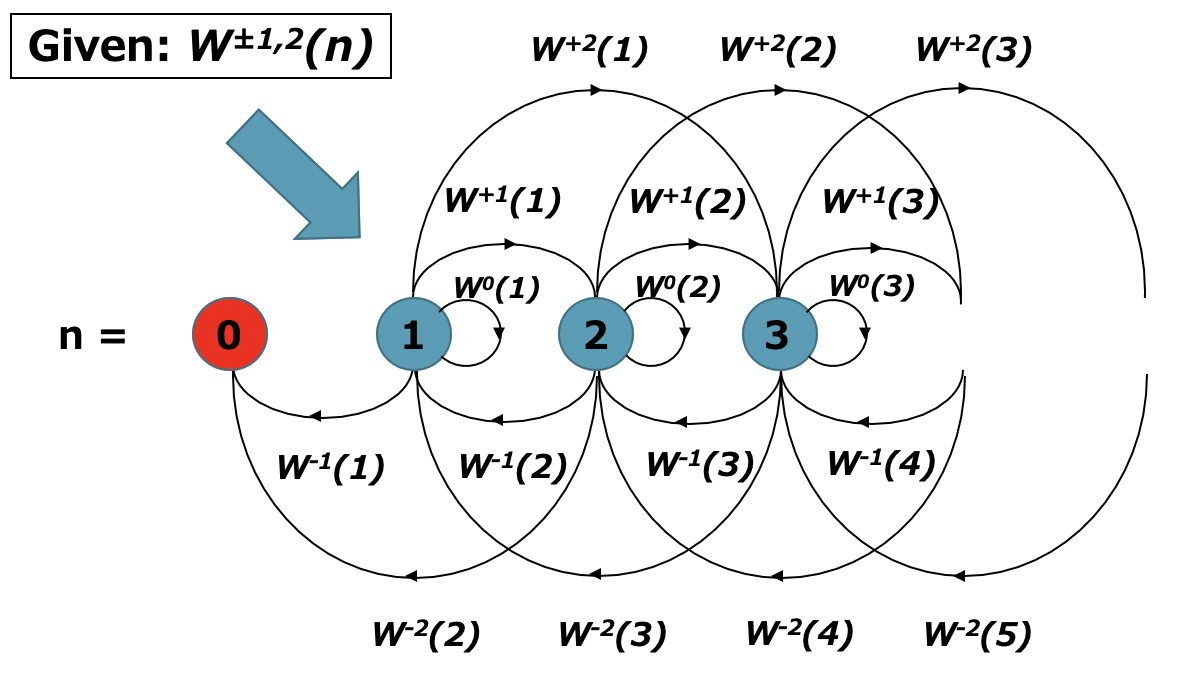 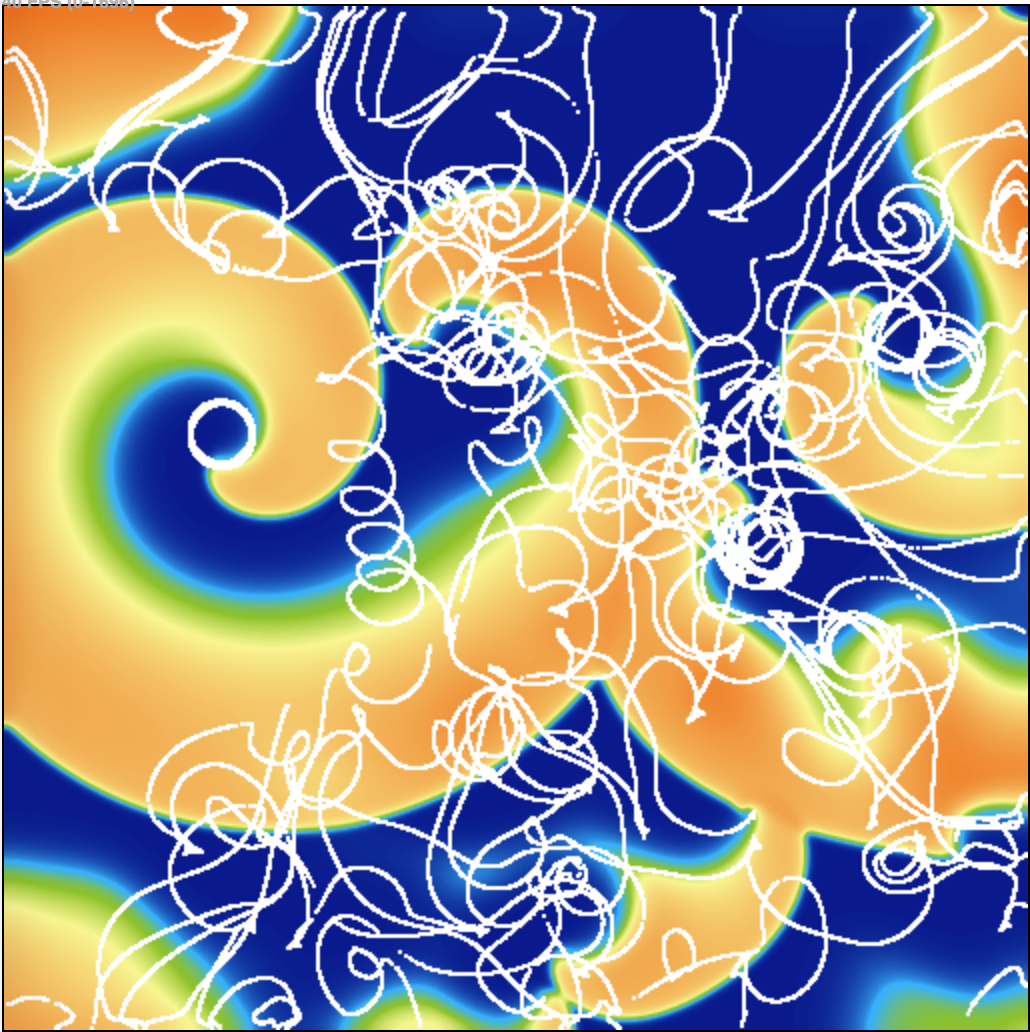 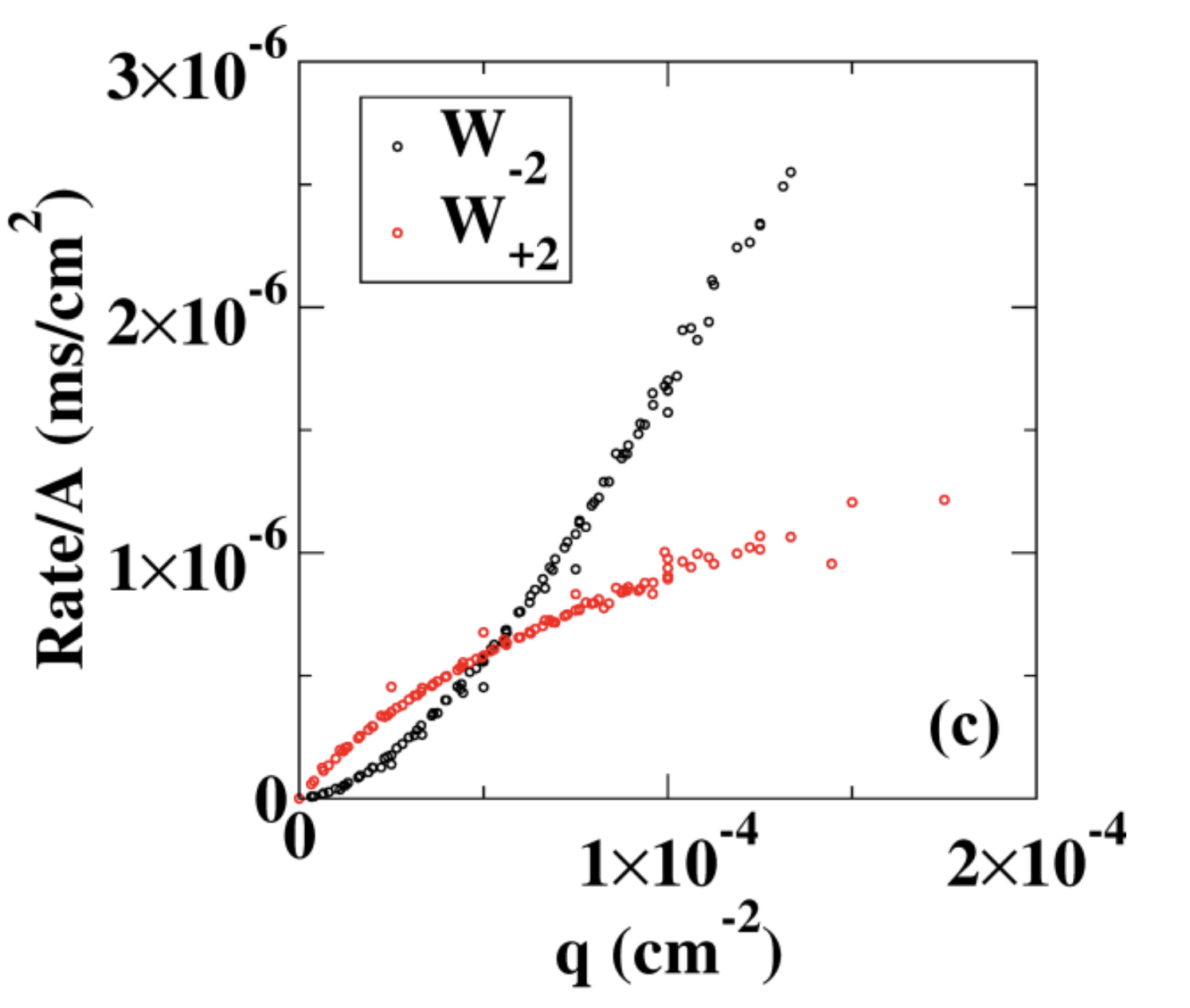 Vidmar D., Rappel W., 
Phys. Rev. E. 99. 012407 (2019).
[Speaker Notes: 4min/3]
Understanding our progress
We’re developing a diffusion-based theoretical framework for spiral tip-spiral tip interactions that reproduces previously observed birth-death rates.
w.l.o.g. let state have n spiral tips
let
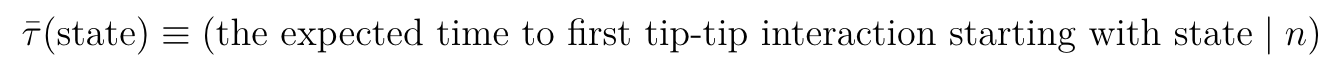 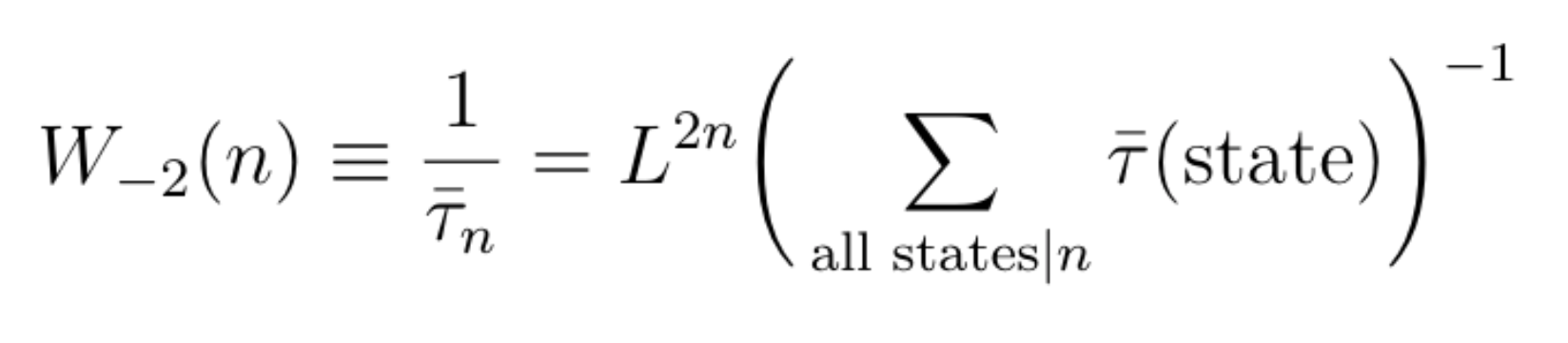 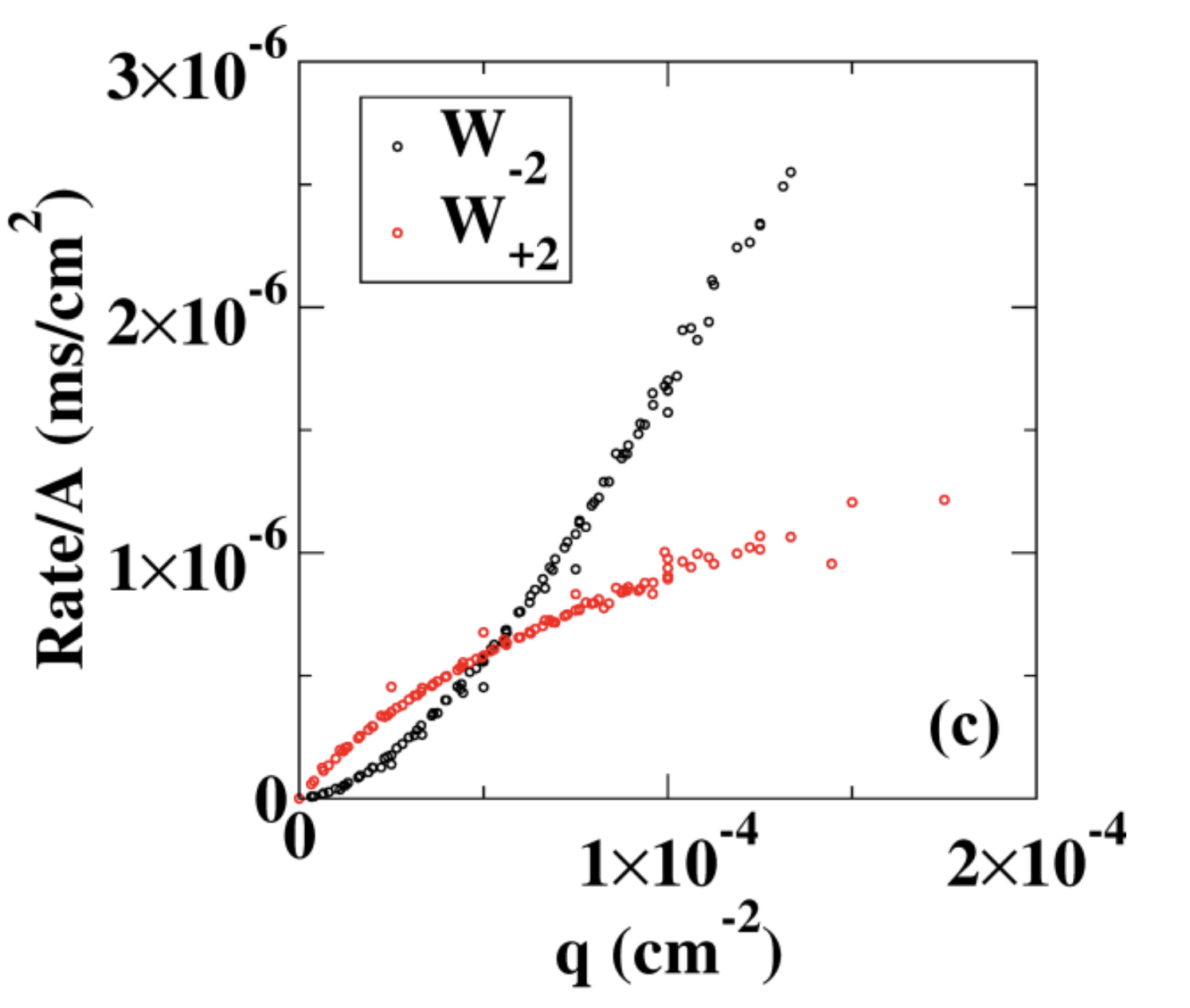 Brownian Spiral Tip Trajectories
(with no intrinsic drift)
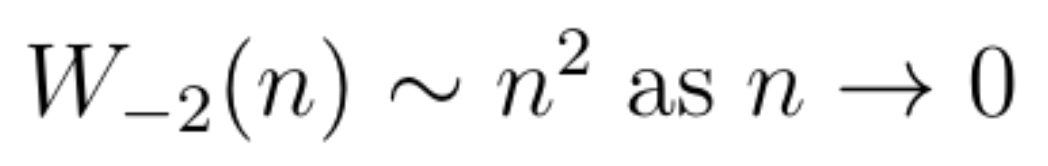 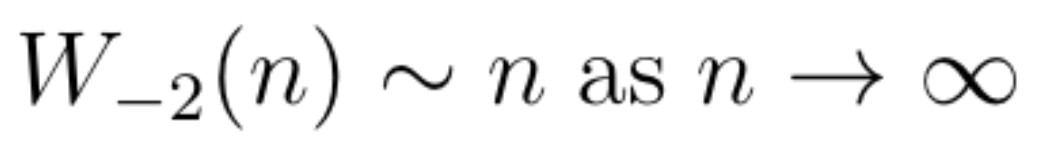 Vidmar D., Rappel W., 
Phys. Rev. E. 99. 012407 (2019).
[Speaker Notes: 4min/3
Patrick Murphy, PhD candidate, U. of Utah– our resident theorist.
When a tip and anti-tip come close enough, they annihilate => $W_{-2}$
Qualitative Explanation: 
At low densities, particles need to search for eachother  => W_{-2} ~ N(N-1)
		This is because of the number of pairs of particles.
At high densities, particles don’t need to search to react,
Instead they react with nearby particles	       => W_{-2} ~ N
	This is because increasing the density in this regime just increases the number of interactions => linear.]
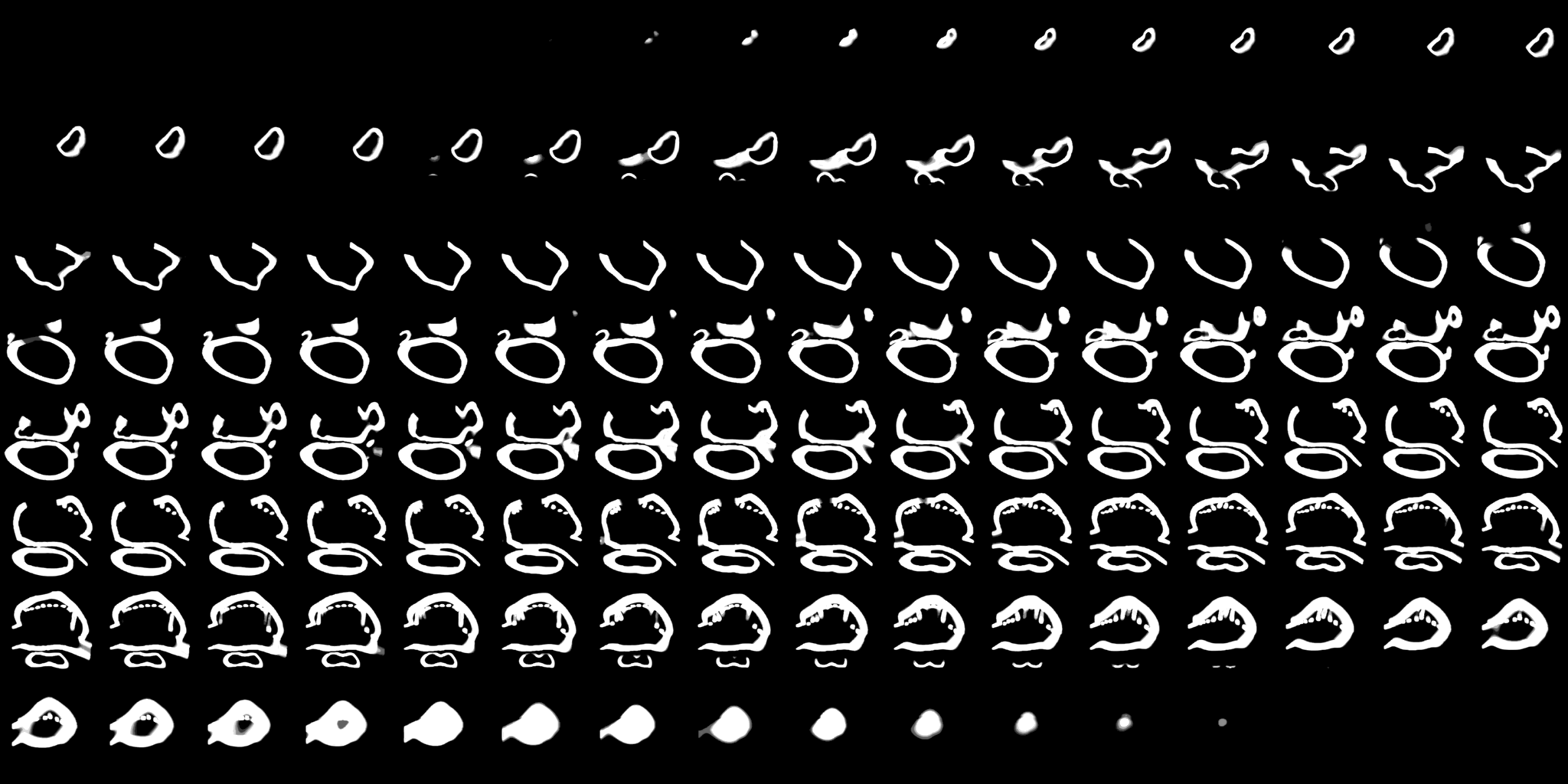 Understanding our progress
CT Scan
I built a reasonably fast data pipeline starting from recently published simulations 
Kaboudian et al., Sci. Adv. 2019;5:eaav6019.
However, false spiral tip positions are still detected, and post-processing is required.  I’m going to fix this within a week’s time.
Local state information can be extracted at the spiral tip position at a time resolutions down to 0.2 ms, which helps in post-processing.
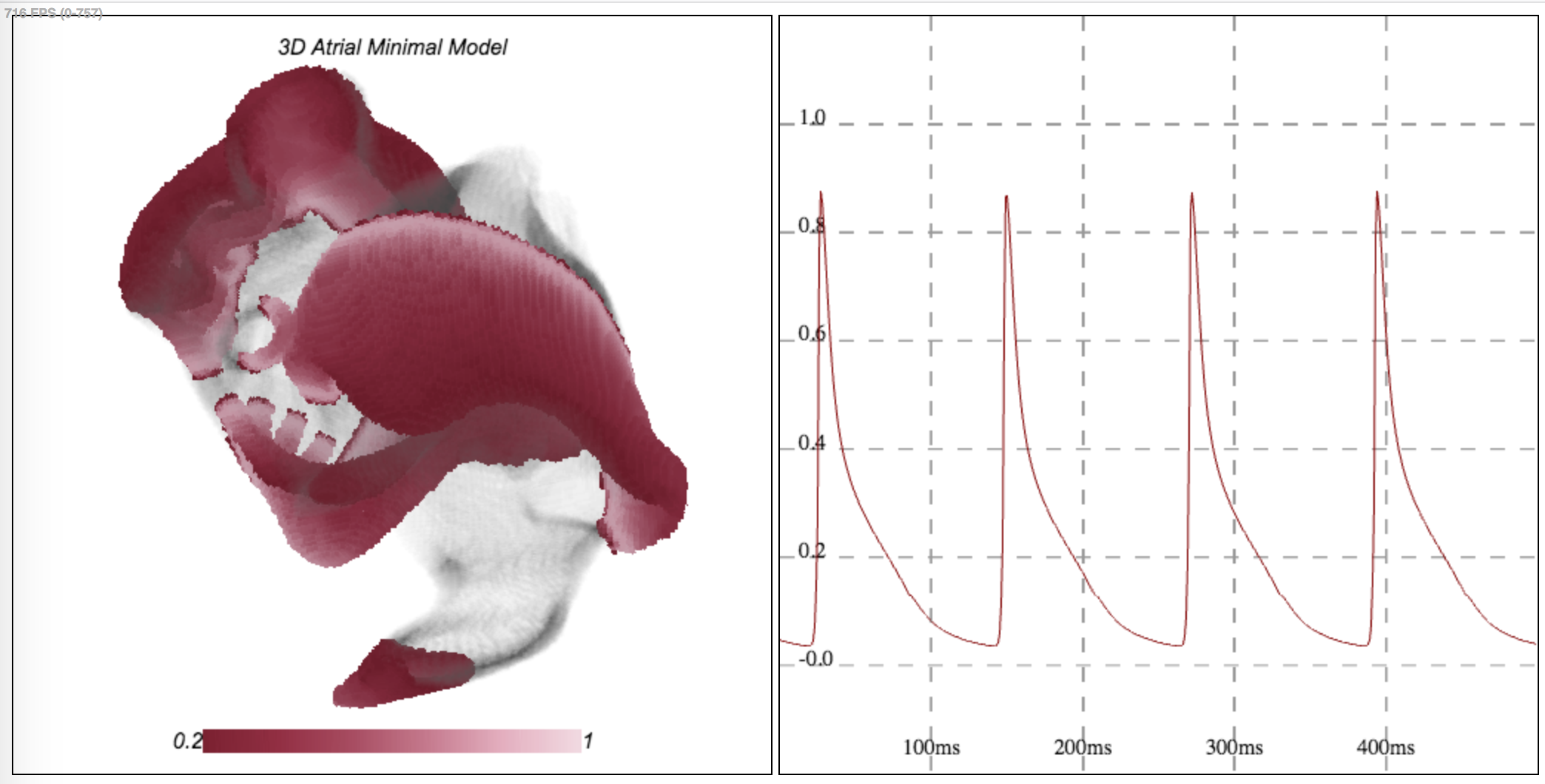 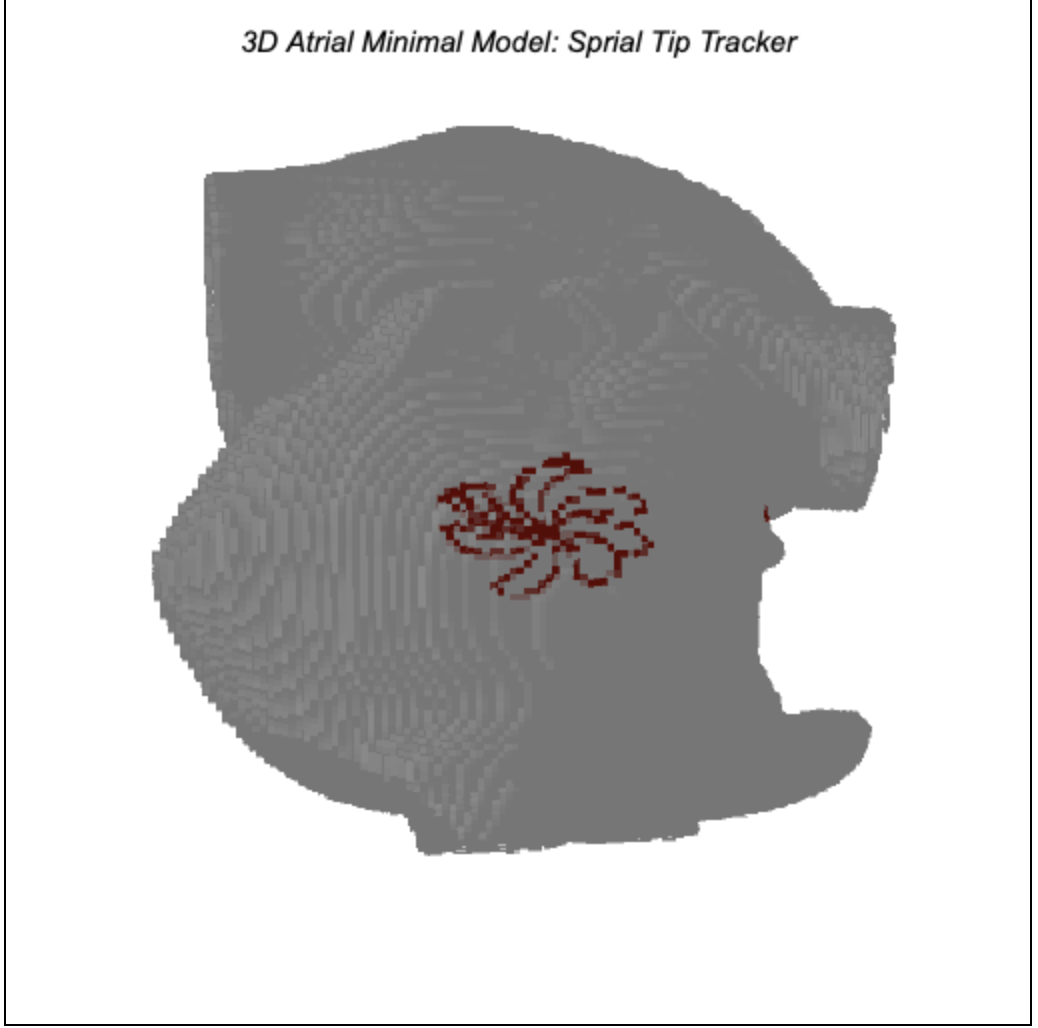 [Speaker Notes: 4min/3
We’d really like to find interaction rates as a function of spiral tip-spiral distance.]
Our plan for the second year
Use post-processing and machine learning to quickly generate robust tip trajectories.
Measure tip-tip interactions and calculate the corresponding birth-death rates.
Measure how a change of geometry affects birth-death rates.
Measure how a change of physiology affects birth-death rates.
Search for methods to improve current targeted ablation surgeries.
After finding an improvement for a targeted ablation surgery,  I would like to build a user-friendly tool for cardiac surgeons  into our website.
[Speaker Notes: 2min/2]
Our plan for the second year
We are working with Stanford electrophysiologist,  Sanjiv M. Narayan, to assemble a patient registry. 
The patient registry is >500 patients and growing by ~100pts/year. 
For these patients, we have a lot of data: activation maps, electrogram data, geometry data, and many other variables (sex, age, history, etc.).
We would really like to go the patient specific modeling route.
Sanjiv M. Narayan, M.D. Ph.D.
Professor of Medicine
Co-Director, Stanford Arrhythmia Center
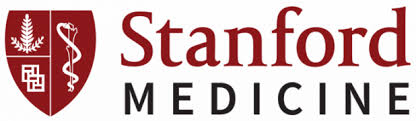 [Speaker Notes: 2min/2]
Brief website demo
http://afib.ucsd.edu
[Speaker Notes: 1min/1
It’s a little ridiculous we were able to get this DNS, but I now own this website, so I tried my best to make the website as pretty as possible so none of research groups at UCSD dedicated to AFib would feel justified to scoop us.  It’s still a work in progress, though it could be a great platform for our results.]